Epidemiology of malaria
Malaria is a mosquito-borne disease 

one of the most severe public health problems worldwide. It is a leading cause of death and disease in many developing countries where young children and pregnant women are the groups most affected.
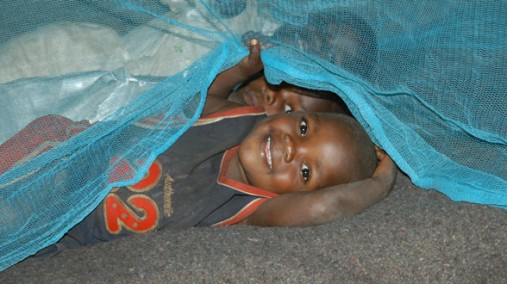 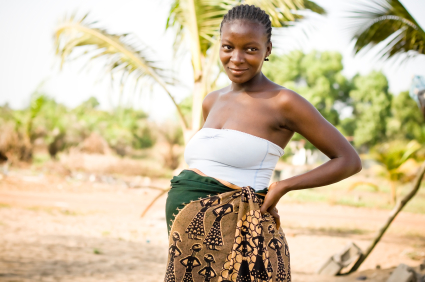 Statistics
According to the World Heath Organization’s World malaria report 2013 and the global malaria action plan :

Most of the estimated cases (80%) occur in sub-Saharan Africa. followed by the South-East Asia Region (13%) and the Eastern Mediterranean Region (6%).

In 2012,  627,000 deaths mostly among African children

every minute a child dies  from malaria in Africa 
Geography
Malaria occurs mostly in poor, tropical and subtropical areas of the world
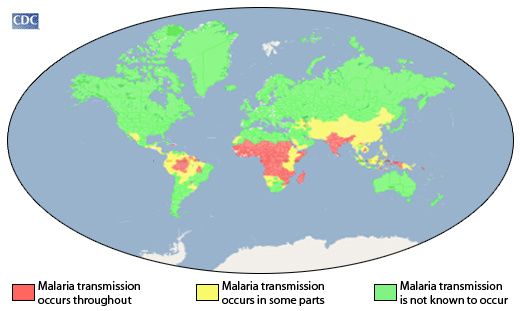 [Speaker Notes: Africa most affected , In other areas of the world malaria is a less prominent cause of deaths, but can cause substantial disease and incapacitation, especially in rural areas of some countries in South America and South Asia.]
Africa is the most affected areawhy ????
A very efficient mosquito (Anopheles gambiae complex) is responsible for high transmission.

The predominant parasite species is Plasmodium falciparum, which is the species that is most likely to cause severe malaria and death.

Local weather conditions often allow transmission to occur year round.

socio-economic status
Who Is Most Vulnerable?
The most vulnerable are persons with no or little immunity against the disease. In areas with high transmission (such as Sub-Saharan Africa), the most vulnerable groups are:

Young children, who have not yet developed partial immunity to malaria

pregnant women , whose immunity is decreased by pregnancy.

Travelers or migrants coming from areas with little or no malaria transmission, who lack immunity.
Prevalence of Malaria worldwide
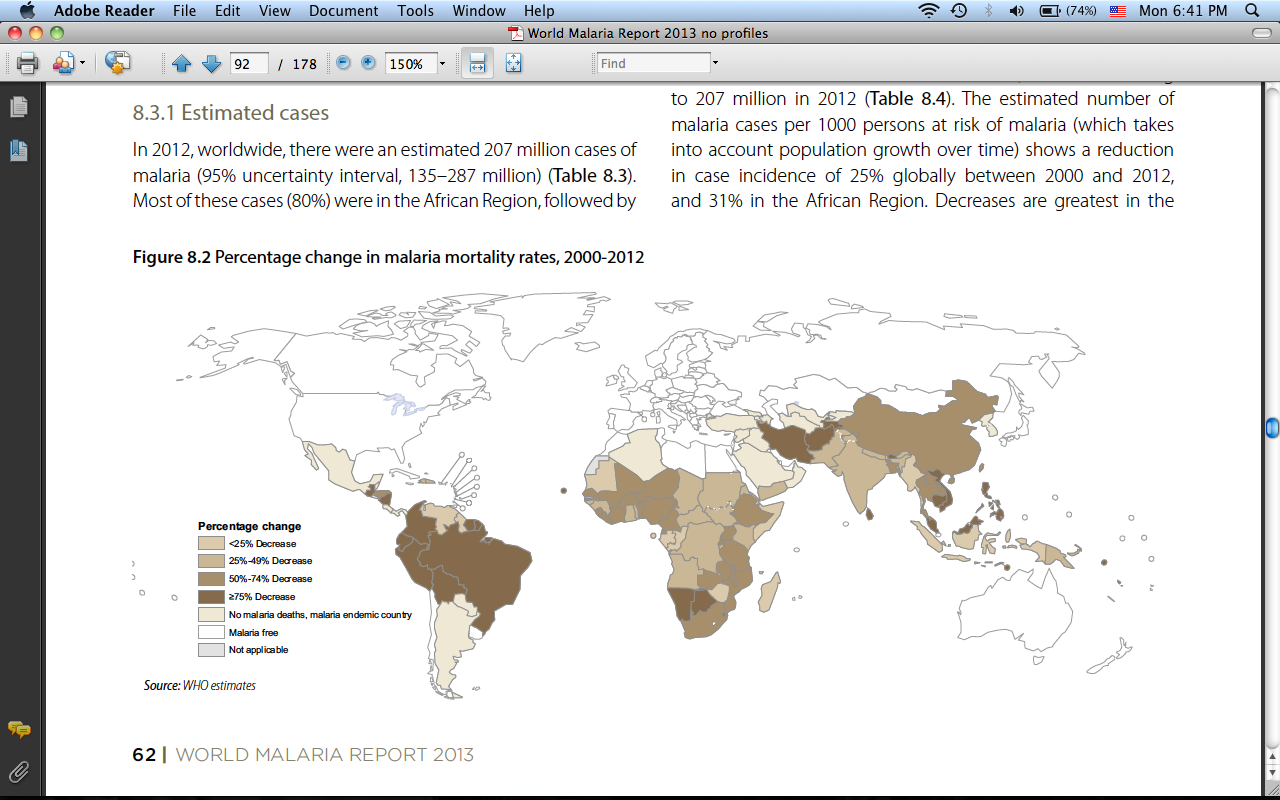 WHO estimated 3.4 billion people were at risk of malaria in 2012. 
Most of them were living African Region (47%) and the South-East Asia Region (37%).
According to WHO estimated that 207 million cases of malaria occurred globally in 2012(uncertainty range 135–287 million) 
And 627 000 deaths (uncertainty range  473 000–789 000) occurred in 2012 .
[Speaker Notes: most cases (80%) African Region and in
children under 5 years of age (77%).
estimated that 90% of deaths in 2012 were in the African
Region]
There was a reduction in case incidence of 25% globally between2000 and 2012 and 31% in the African Region. 
At these rates, by2015, malaria case incidence is projected to decrease by 36%globally and by 44% in the African Region.
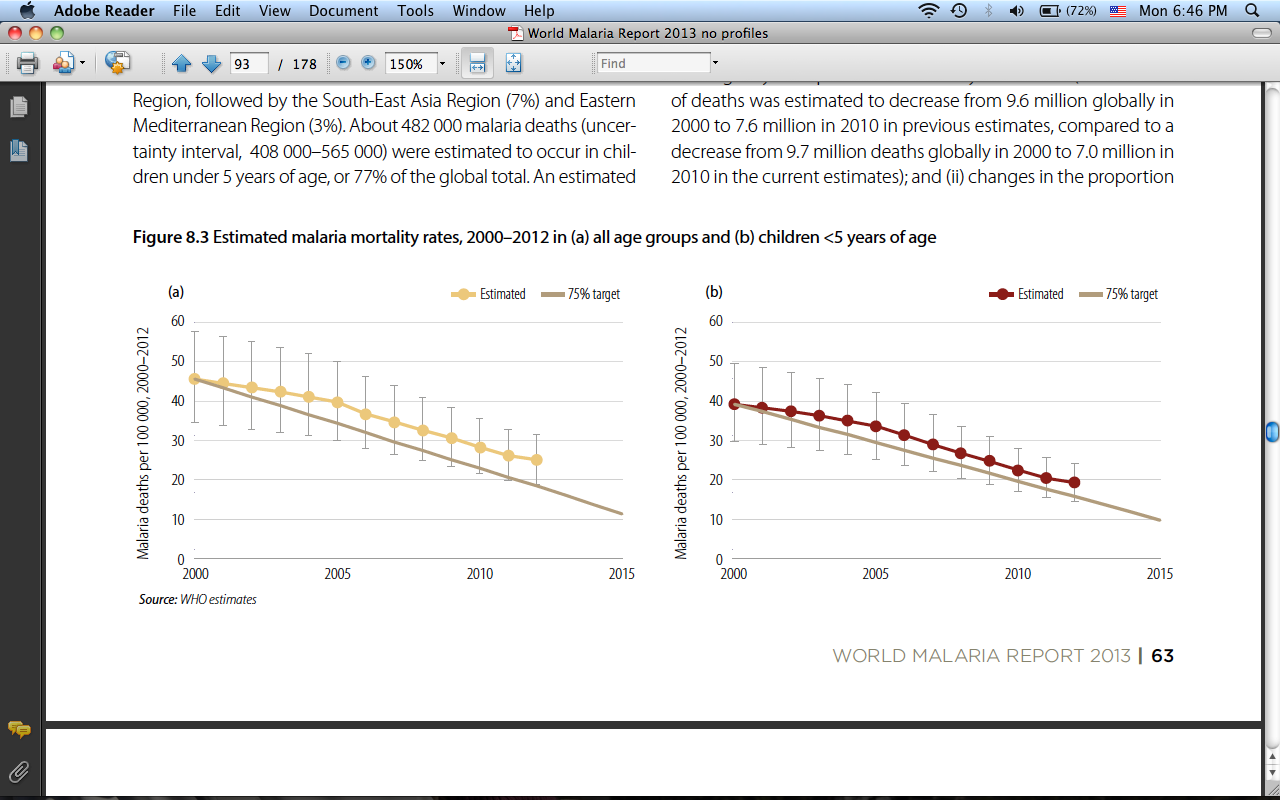 According to WHO the estimated malaria mortality rates worldwide fell by 42% between 2000 and 2012 in all age groups , and by 48% in children under 5 years of age. 
If the annual rate of decrease that has occurred over the past 12 years is maintained, then malaria mortality rates are projected to decrease by 52% in all ages, and by 60% in children under 5 years of age, by 2015.
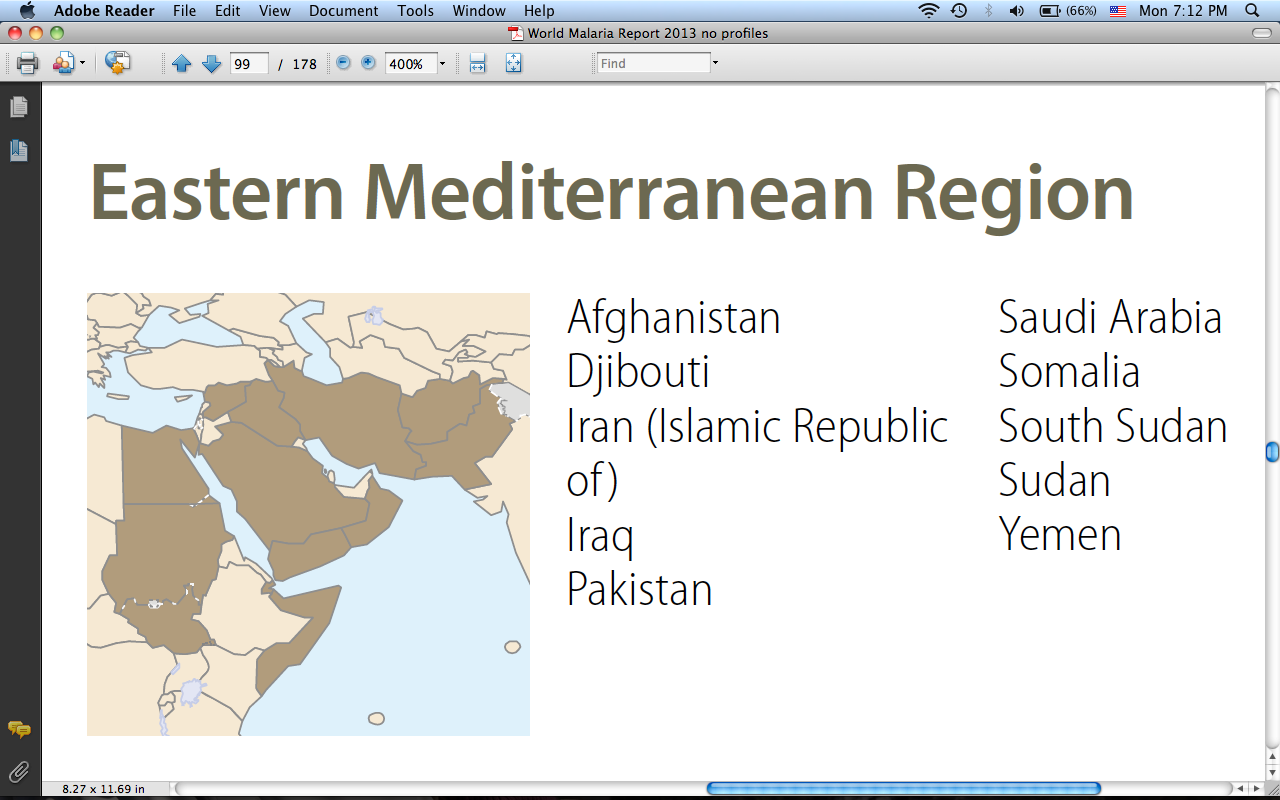 [Speaker Notes: Malaria occurred in eastern Mediterranean region in these countries]
In 2012, about 280 million people in ninecountries in the Eastern Mediterranean Region were at somerisk of malaria, and about 120 million people were at high risk
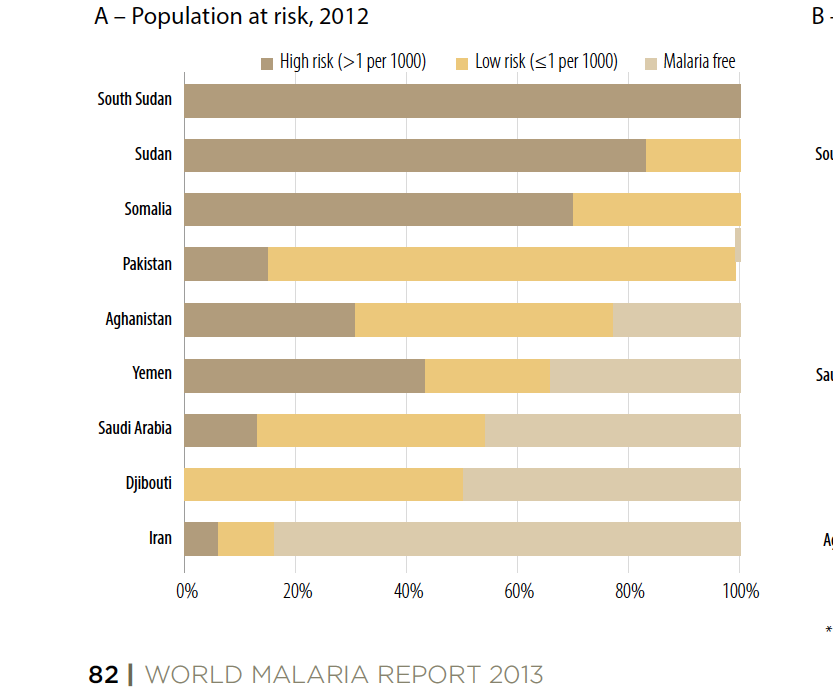 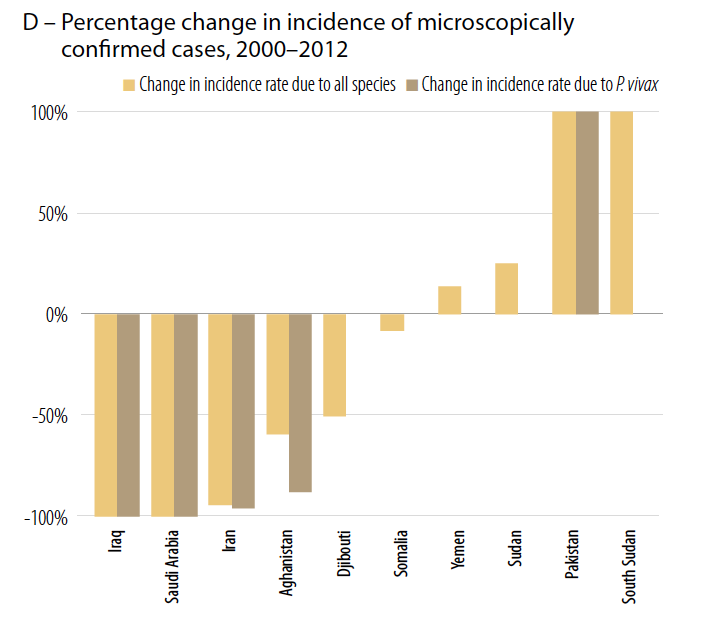 According to WHO Three countries accounted for 86% of cases in2012: the Sudan (47%), Pakistan (22%) and South Sudan (17%).
Three countries reported >75% decrease in case incidence between 2000 and 2012 Iran, Iraq and Saudi Arabia.
Iraq has reported zero locally acquired cases since 2009.
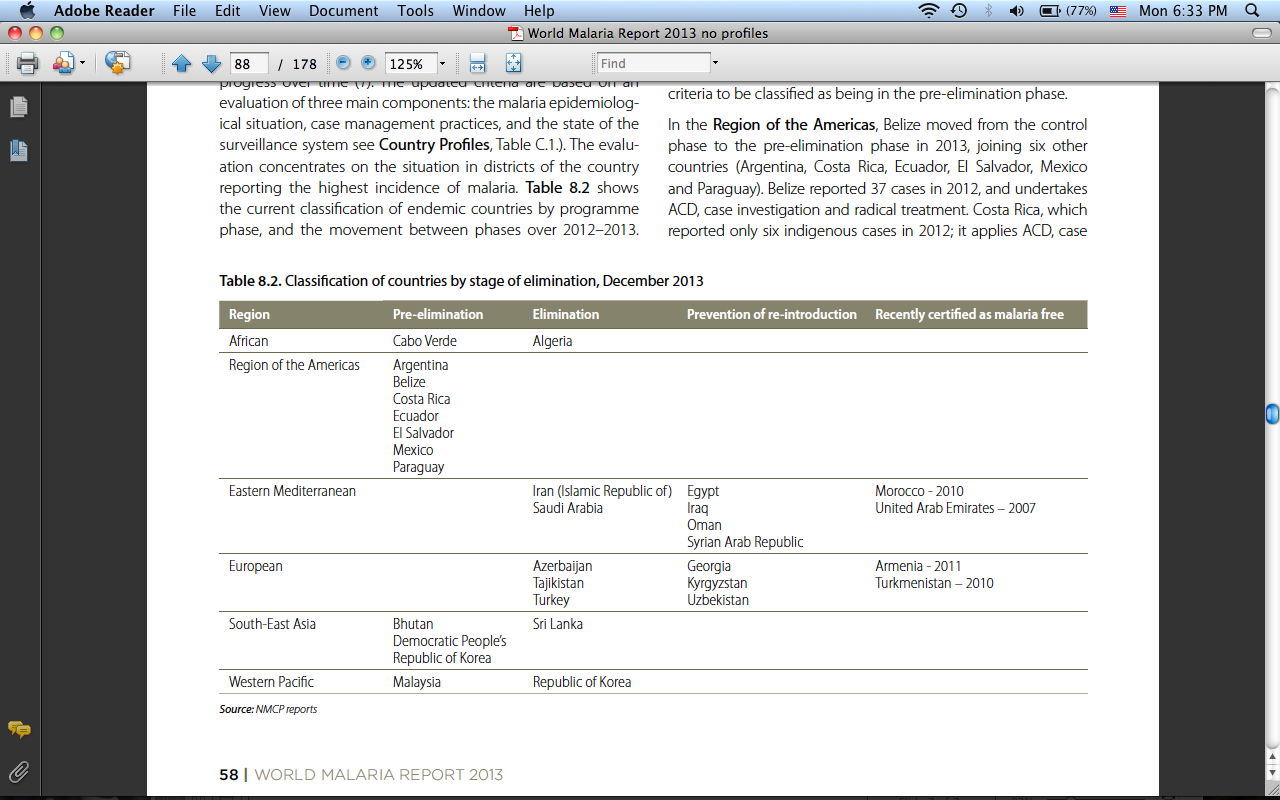 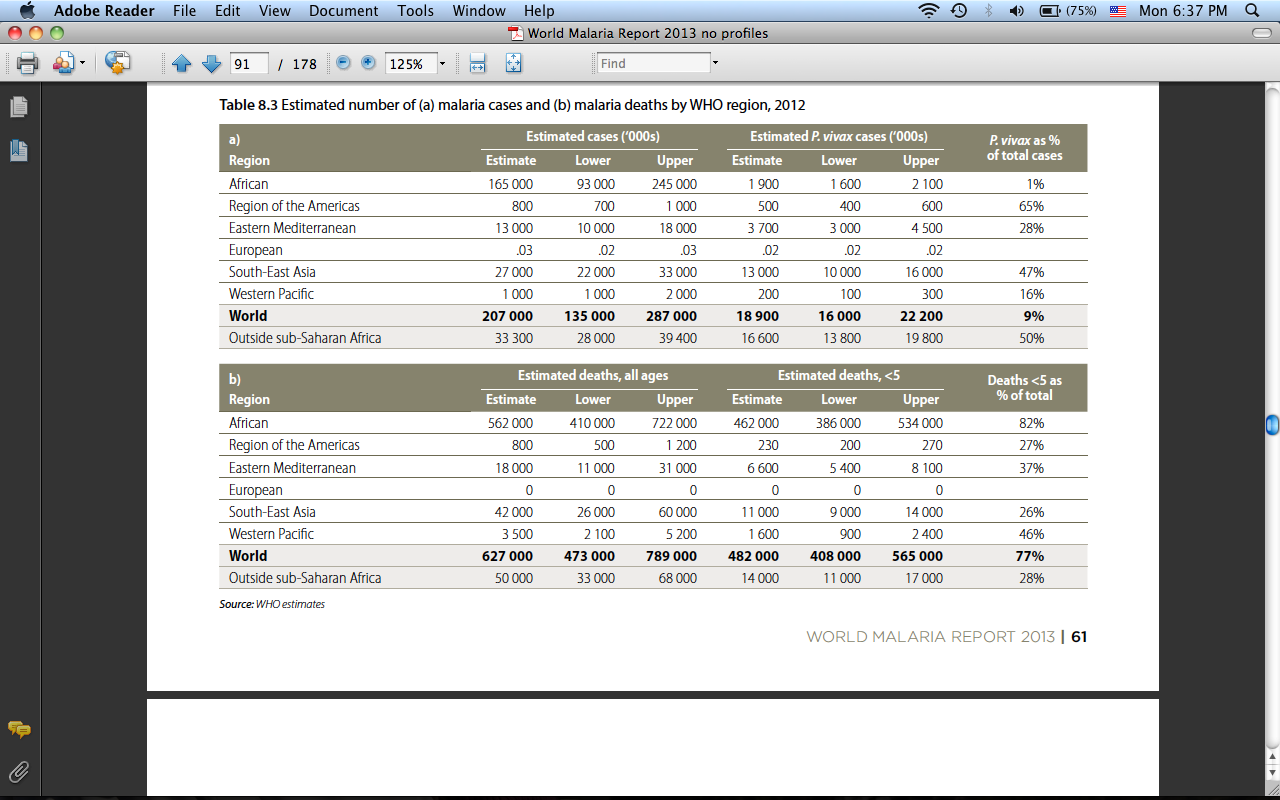 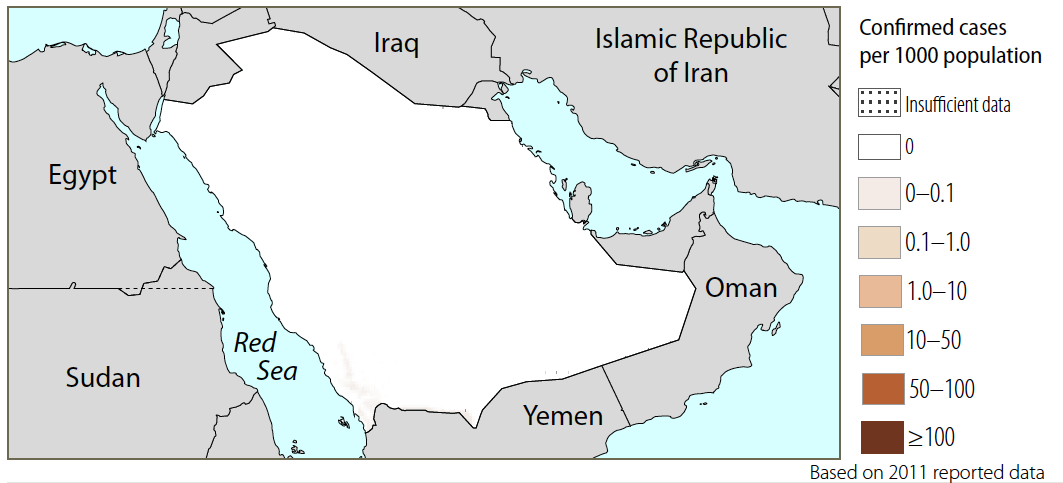 In Saudi Arabia some 14 million people (54%) are at risk of malaria. 
In Saudi Arabia transmission is geographically limited. Areas at the southern region are at risk of malaria transmission, specifically Asir and Jizan. None in the cities of Jeddah, Mecca, Medina, Riyadh, and Ta’if.
[Speaker Notes: Malaria transmission tends to be highly seasonal and unstable with the peak occurring between October and April; over 70% of the cases are still due to P. falciparum]
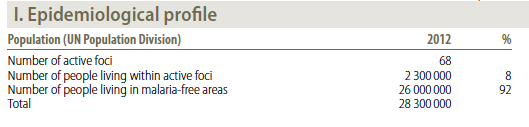 [Speaker Notes: Parasites and vectors
Major plasmodium species: P. falciparum (100%), P. vivax (0%)
Major anopheles species: An.arabiensis, sergentii, funestus, bacroftii, albimanus, balabacensis
Programme phase: Elimination]
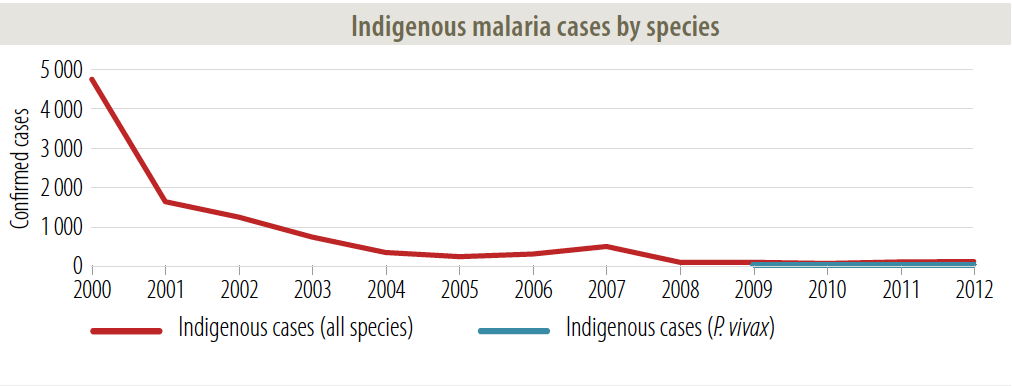 In 2011, 2788 malaria cases were recorded in the Kingdom of Saudi Arabia, out of which 69 cases are Saudis (2.4 %of the total malaria cases). This percentage corresponds to the incidence: 0.44 cases for every 100.000 persons.
 Saudi cases have been recorded in Jazan Region and Assir Region. 
There has been a slight increase in the number of indigenous cases in Saudi Arabia during the past three years (29 cases in 2010, 69 in 2011 and 82 in 2012)
[Speaker Notes: Why ??]
Transmission of Malaria
Transmission of malaria
The intensity transmission depends on factors related to:
Parasite
Vector
Host
Environment
Parasite species that cause malaria in humans:
Plasmodium falciparum
Plasmodium vivax
Plasmodium malariae
Plasmodium ovale.

Plasmodium falciparum is the most deadly.
 P. Vivax and P. Ovale they  can cause relapses.
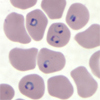 Vector:  Anopheles mosquito.
Usually bite at night.
Breeding sites is water
Transmission is more intense in places where:
Mosquito have long lifespan so it will lead to complete parasite development inside the mosquito.
Mosquito prefers to bite humans rather than other animals.
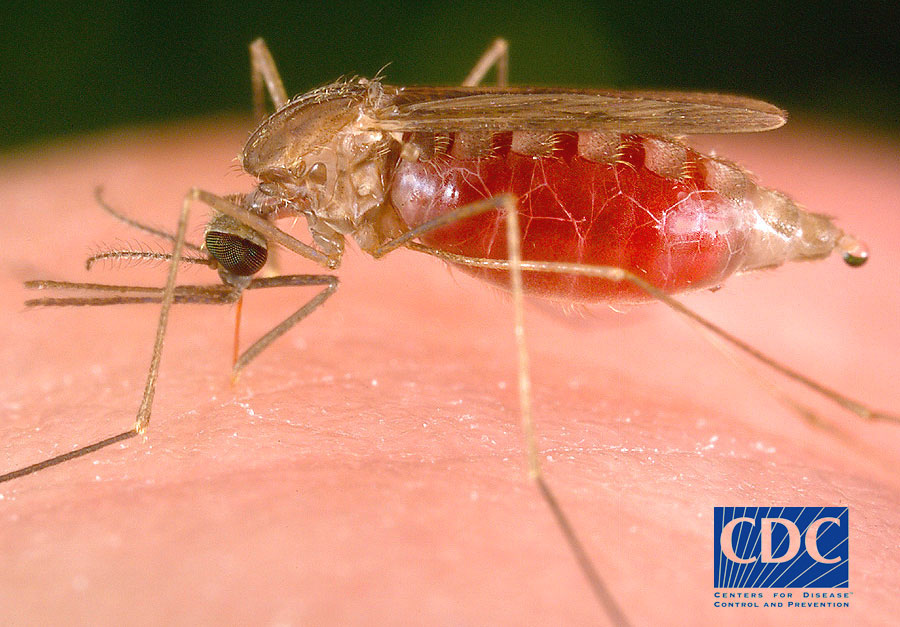 Host: human
The intensity of in infection depends on human immunity and behavior.



Depends on climatic conditions such as rainfall patterns, warm temperature and humidity. 
In many places, transmission is seasonal, with the peak during and just after the rainy season
Environment
Malaria life cycle:
[Speaker Notes: Sporozoites of malaria is found in Anopheles mosquito's salivary glands.
The mosquito bite human and inject sporozoites in human to start an infection 
In human the malaria parasites grow and multiply first in the liver cells
Then invade the red blood cells parasites grow inside the red cells and destroy them, releasing daughter parasites that continue the cycle by invading other red cells.
When female Anopheles mosquito bite infected human they will pick up malaria parasite and they start another, different cycle of growth and multiplication in the mosquito.
The blood stage parasites are those that cause the symptoms of malaria
P. Vivax and P. Ovale they  can persist in the liver and cause relapses by invading the bloodstream weeks, or years later.]
Symptoms of malaria
Uncomplicated malaria: 
The classical malaria attack lasts 6-10 hours. It consists of:
 cold stage hot stage and finally a sweating stage.
More commonly, the patient presents with:
Fever
Chills
Sweats
Headaches
Nausea and vomiting
Body aches
General malaise
Severe malaria occurs when infections are complicated by:
 serious organ failures 
 abnormalities in the patient's blood or metabolism
[Speaker Notes: Classical malaria rarely observed 
More common symptoms like influenza 
e.G of sever malaria 
Cerebral malaria,Severe ,Hemoglobinuria ,Acute respiratory distress syndrome (ARDS).]
Malaria modes of transmission:
Female Anopheles mosquitoes bite 
Blood : 
Blood transfusion 
Needle-stick injuries 
Organ transplant
The shared use of needles or syringes
Congenital malaria:  From a mother to her child during pregnancy before or during delivery
Human Factors and Malaria
By: Hessa AlAbdulsalam
Human Factors and Malaria
Genetic Factors
There are two important genetic conditions (both are associated with red blood cells) that can protect against certain types of malaria : 
Patients who are sickle cell trait are relatively protected against P. falciparum malaria 
Persons who are negative for the Duffy blood group are resistant to P. vivax. 
*Majority of Africans are Duffy negative. So, in that area P. vivax has been replaced by P. ovale (Similar parasite but infects those who are Duffy negative) 
In overall, hemoglobin-related disorders and other blood disorders, like : (Thalassemias, Hemoglobin C, and G6PD deficiency) which are more prevalent in endemic areas of malaria and can provide protection against malaria as well. 
Acquired Immunity
Repeated infections of malaria can provide a partially protective immunity. 
Those with repeated infections can still be infected by malaria but may not develop severe disease, and the often lack the typical malaria symptoms.
[Speaker Notes: *Because P. falciparum malaria has been a leading cause of death in Africa since remote times, the sickle cell trait is now more frequently found in Africa and in persons of African ancestry than in other population groups
*The Duffy glycoprotein is a receptor for chemicals that are secreted by blood cells during inflammation. It also happens to be a receptor for Plasmodium vivax, a parasite that invades red blood cells (RBCs) and causes malaria. RBCs that lack the Duffy antigens are relatively resistant to invasion by P. vivax. This has influenced the variation in Duffy blood types seen in populations where malaria is common.

sickle cell trait (heterozygotes for the abnormal hemoglobin gene HbS)]
Human Factors and Malaria, cont.
Acquired Immunity, cont. : 
In endemic areas, newborns will be protected during the first few months, HOW? 
by maternal antibodies transferred to newborns through the placenta. 
With time these antibodies decrease. So, these young children become vulnerable to be infected by malaria and may sometime die from it. 
 That is why young children are targeted by malaria control programs in endemic areas. 
Pregnancy and Malaria
In general pregnancy decrease the immunity of the mother which makes her more prone to infections. In other words, those who have already developed immunity against malaria tend to lose that privilege when they become pregnant.
Complications of Malaria infection during pregnancy includes : 
Prematurity with low birth weight which may eventually decrease survival rate during the early months of life. 
That is why pregnant ladies are also targeted for protection by malaria control programs in endemic areas.
[Speaker Notes: Malaria during pregnancy is dangerous not only to the mothers but also to the unborn children.]
Human Factors and Malaria, cont.
Behavioral Factors
Human behavior, which is influenced by socio-economic reasons, can impact the risk of malaria
Examples are : 
Poor populations in rural areas often cannot afford the housing and bed nets which can protect them from being infected. 
The lack of knowledge to recognize malaria and to treat it in rural areas can also play a major role.
Travelers from non-endemic areas may neglect the importance of personal protective measures against malaria. *Reasons may be : cost, or lack of knowledge.
Migrations and tourism may increase the risk of non-immune individuals to be exposed to an environment with high malaria transmission.
Raising domestic animals near the household can play a role by providing a source of blood meals for mosquitoes which will then decrease the human exposure.
[Speaker Notes: *Human behavior in endemic countries also determines in part how successful malaria control activities will be in their efforts to decrease transmission. The governments of malaria-endemic countries often lack financial resources. As a consequence, health workers in the public sector are often underpaid and overworked. They lack equipment, drugs, training, and supervision. The local populations are aware of such situations when they occur, and cease relying on the public sector health facilities. Conversely, the private sector suffers from its own problems. Regulatory measures often do not exist or are not enforced. This encourages private consultations by unlicensed, costly health providers, and the anarchic prescription and sale of drugs (some of which are counterfeit products). Correcting this situation is a tremendous challenge that must be addressed if malaria control and ultimately elimination is to be successful. ( mention it briefly)]
Main Methods for Malaria Control
By: Hessah Alshehri
32
Definitions
Malaria control: 
The reduction of the malaria disease burden to a level at which it is no longer a public health problem.

Malaria elimination: 
The reduction to zero of the incidence of malaria infection in a defined geographical area. 
Continue preventive & control measures to prevent re-establishment of transmission.

Malaria-free status: 
Malaria eliminated in an entire country for at least 3 consecutive years.

Malaria eradication: 
permanent reduction to zero of the worldwide incidence of the infection. 
No need for Intervention measures once eradication has been achieved.
Main methods for Malaria control
Control of patient

Control of patient’s contacts

Control of immediate environment (vector control)

Malaria surveillance systems
Control of patients
- Isolation of the case is not required. 
- Mosquito contact with the patient should be prevented. 
- Source of acquisition of the disease should be determined.
- Every malaria case should be tracked in a surveillance system.
- Treatment with artemisinin-based combination therapies (ACTs): 
   e.g. chloroquine, primaquine, & quinidine.

Goals of treatment:
Reduce morbidity & mortality by: 
-Preventing the progression to severe & potentially fatal disease.
-Preventing chronic infection that leads to malaria-related anemia.
Reduce the transmission of malaria by reducing the human parasite reservoir.
Prevent the emergence & spread of resistance to antimalarial medicines.
Control of patient’s contacts
-Warn contacts about their risk of developing Malaria. 

-They should seek medical care immediately if they develop suggestive symptoms (fever, headache, chills & vomiting).
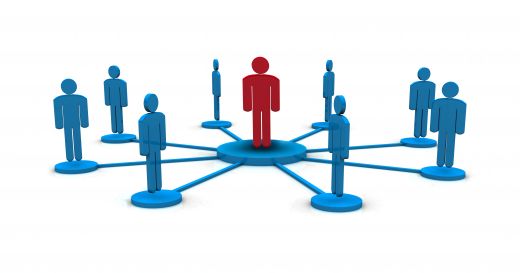 Malaria surveillance systems (1)
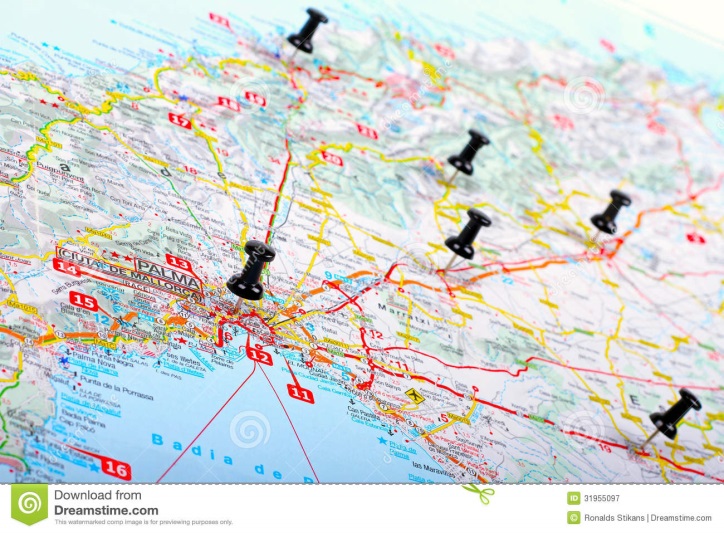 Needed to:
 
Target resources to the populations most in need.
Respond to unusual trends like: 
      -Outbreaks of malaria cases. 
      -Transmission rates continues to be high despite  
       widespread implementation of interventions.
Design of Malaria surveillance systems depends mainly on the Level of malaria transmission
Malaria surveillance systems (2)
Countries in the control phase 
& areas of moderate to high transmission: 
High case incidence rates  not possible to examine & react to each confirmed case individually.
Analysis must be based on aggregate numbers.
Action taken at a population level.
Countries In the elimination phase: 
Each infection should be detected & investigated to make sure whether the infection was: 
    -imported (coming from outside  
     the country)     
   -locally acquired (by mosquito-  
    borne transmission). 
Appropriate control measures should be undertaken.
As transmission is reduced, it becomes necessary to track & respond to individual cases
38
Prevention (Worldwide measures)
Insecticide-Treated Bed Nets.
Indoor Residual Spraying
Larval Control and Other Vector Control Interventions
Intermittent Preventive Treatment of Malaria for Pregnant Women (IPTp)
Personal Protection Measures
1-Insecticide-Treated Bed Nets:
they are a form of personal protection to reduce malaria illness, severe disease, and death due to malaria in endemic regions.
             How Do ITNs Work?





Bed nets form a protective barrier around people sleeping under them
. However, bed nets treated with an insecticide are much more protective than untreated nets
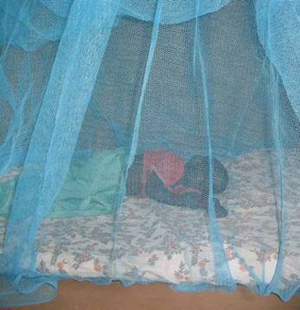 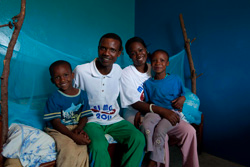 [Speaker Notes: . In community-wide trials in several African settings, ITNs have been shown to reduce the death of children under 5 years from all causes by about 20%]
2-Indoor Residual Spraying
What Is Indoor Residual Spraying?
IRS involves coating the walls of a house with a residual insecticide. For several months, the insecticide will kill mosquitoes and other insects that come in contact with these surfaces. 






IRS does not directly prevent people from being bitten by mosquitoes. Rather, it usually kills mosquitoes after they have fed if they come to rest on the sprayed surface.
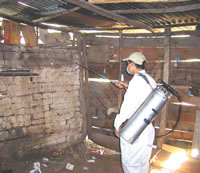 [Speaker Notes: Many mosquitoes rest inside houses after taking a blood meal. These mosquitoes are particularly susceptible to control through indoor residual spraying (IRS)
*IRS thus prevents transmission of infection to other persons. To be effective, IRS must be applied to a very high proportion of households in an area (usually >80%)..]
3-Larval Control and Other Vector Control Interventions
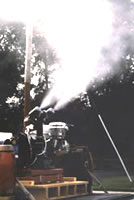 Fogging (area spraying) using a machine mounted on the back of a truck.
Fogging is for emergency situations such as epidemics.. 
Fogging and area sprays must be properly timed to coincide with the time of peak adult mosquito activity why
In addition, fogging and area spraying will have to be repeatedly applied to have an impact.
[Speaker Notes: Fogging has not been shown to be effective in any malaria-endemic areas
because resting mosquitoes are often found in areas that are difficult for the insecticide to reach (e.g., under leaves, in small crevices).]
4-Intermittent Preventive Treatment of Malaria for Pregnant Women (IPTp)
IPTp: 
IPTp entails administration of a curative dose of an effective antimalarial drug (currently sulfadoxine-pyrimethamine) to all pregnant women whether or not they are infected with the malaria parasite.
5-Personal Protection Measures:-prophylaxis
Well-constructed houses with window screens are effective for prevent mosquitoes biting.
Repellents (bug spray applied in skin or clothes) are effective against outdoor mosquitoes bites or when ITNs are not used.
Sterile Male Release into an area has been successfully applied in several areas. 
Personal prophylaxis from mosquito’s bite include: using of window screens, wearing light-colored clothes, long pants, and long-sleeved shirts, ITNs .
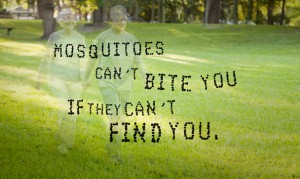 programs for prevention and control of malaria in KSA.
ITNs/LLINs Insecticide-treated bed nets/Long-lasting insecticidal nets.IRS Indoor residual spraying, while DDT an insecticide, not used in KSA.
[Speaker Notes: ITNs/LLINs Insecticide-treated bed nets/Long-lasting insecticidal nets.
IRS Indoor residual spraying, while DDT an insecticide, not used in KSA.]
Saudi Arabia has succeeded to reach the “Elimination Phase”. 
Between 2000 and 2011, Saudi Arabia achieved a decrease in malaria cases and case incidence rates of ≥75% 
 The program has been successful in reducing the numbers of indigenous cases to very low levels.
Malaria Prevention Campaigns in SA
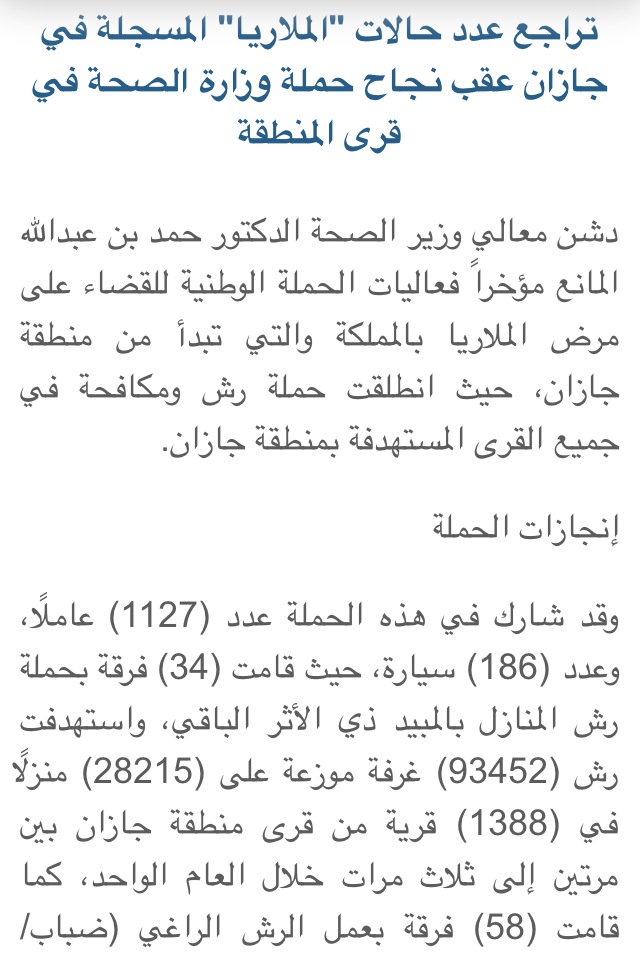 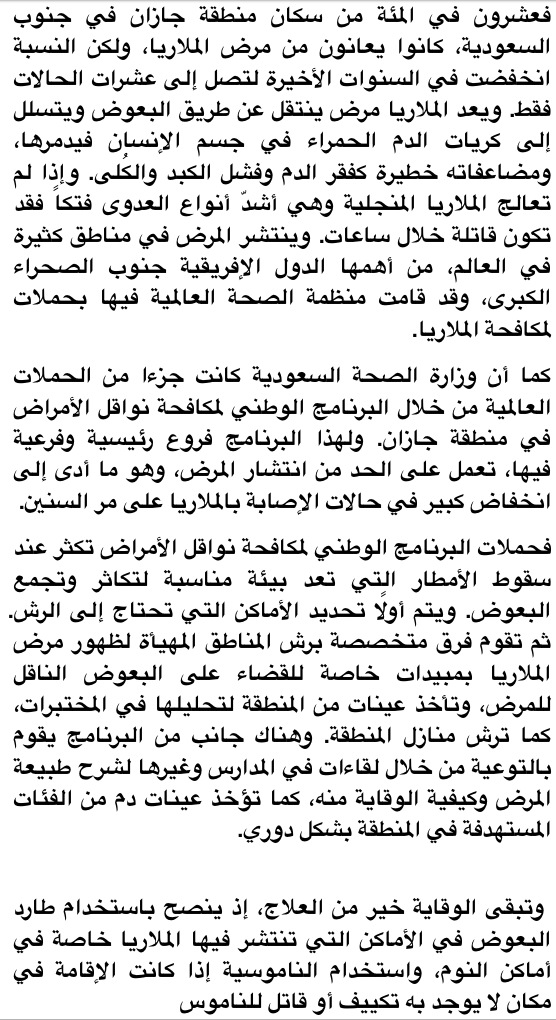 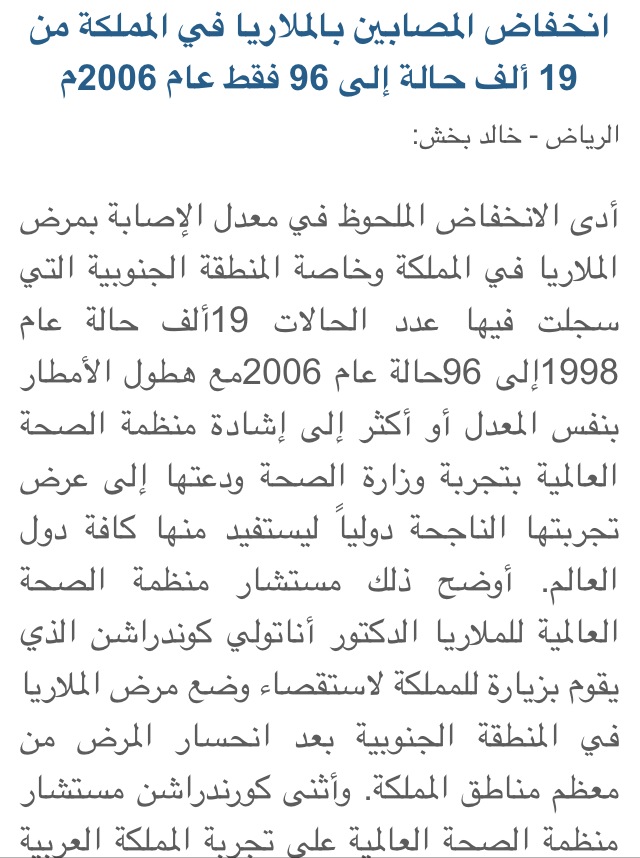 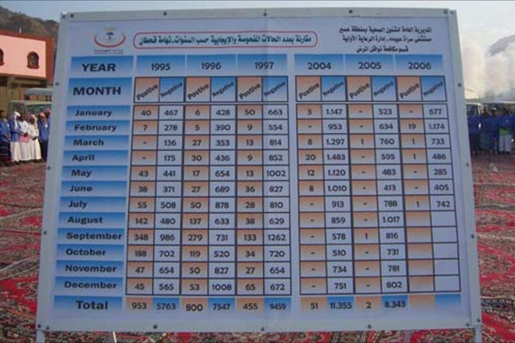 Epidemic measures:
To determine the nature and extent of the epidemic situations.
Immediate and effective treatment to all cases in order to control and prevent malaria epidemics.
Thank you
[Speaker Notes: http://youtu.be/LutGFrwysRI]
References
WHO World Malaria report 2013 
http://www.who.int/malaria/publications/world_malaria_report_2013/wmr2013_no_profiles.pdf?ua=1
http://www.who.int/malaria/publications/country-profiles/profile_sau_en.pdf?ua=1
WHO Malaria report 2010
http://www.who.int/malaria/publications/country-profiles/2010/en/#S
CDC malaria 
http://www.cdc.gov/malaria/malaria_worldwide/impact.html
file:///C:/Users/User/Downloads/9789241564694_eng.pdf
http://www.cdc.gov/malaria/malaria_worldwide/reduction/itn.html
http://www.cdc.gov/malaria/malaria_worldwide/reduction/iptp.html
http://www.cdc.gov/malaria/malaria_worldwide/reduction/vector_control.htm
http://www.cdc.gov/malaria/malaria_worldwide/reduction/vaccine.html
http://www.cdc.gov/malaria/about/disease.html
http://www.cdc.gov/malaria/about/biology/index.html
http://www.cdc.gov/malaria/about/biology/human_factors.html
http://www.cdc.gov/malaria/about/biology/ecology.html

“Malaria - Blue Book - Department of Health, Victoria, Australia.” Instructional. Accessed November 5, 2014. http://ideas.health.vic.gov.au/bluebook/malaria.asp 
Local resources/magazines  
www.alriyadh.com/236273 
http://www.alriyadh.com/199215
http://www.moh.gov.sa/HealthAwareness/EducationalContent/Diseases/Hematology/Pages/002.aspx
http://www.alarabiya.net/ar/saudi-today/2013/04/25/في-اليوم-العالمي-للملاريا-جازان-تحاصر-المرض-وتكافحه.html

Images:
http://www.careeradvicehq.com/wp-content/uploads/2011/06/warm-contacts-list.jpg
http://thumbs.dreamstime.com/z/pushpins-shows-destination-points-map-black-31955097.jpg
http://www.qahtaan.com/vb/showthread.php?t=14793   
http://www.telegraph.co.uk/science/science-news/10889131/Mosquitoes-modified-to-only-give-birth-to-males-in-bid-to-wipe-out-malaria.html
http://www.greek2m.org/1%20%20mosq.%20clh-west-nile-2012%20(1).jpg
54